Rethinking Database Algorithms for Phase Change Memory
Shimin Chen*   Phillip B. Gibbons*   Suman Nath+
*Intel Labs Pittsburgh         +Microsoft Research
Introduction
PCM is an emerging non-volatile memory technology
Samsung is producing a PCM chip for mobile handsets
Expected to become a common component in memory/storage hierarchy

Recent computer architecture and systems studies argue: 
PCM will replace DRAM to be main memory

PCM-DB project: exploiting PCM for database systems
This paper: algorithm design on PCM-based main memory
Rethinking Database Algorithms for Phase Change Memory
Shimin Chen, Phillip B. Gibbons, Suman Nath
2
Outline
Phase Change Memory
PCM-Friendly Algorithm Design
B+-Tree Index
Hash Joins
Related Work
Conclusion
Rethinking Database Algorithms for Phase Change Memory
Shimin Chen, Phillip B. Gibbons, Suman Nath
3
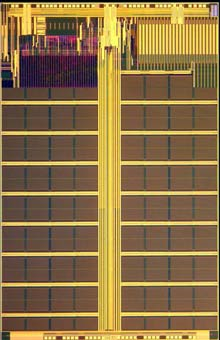 Phase Change Memory (PCM)
Byte-addressable non-volatile memory
Two states of phase change material:
Amorphous:  high resistance, representing “0”
Crystalline: low resistance, representing “1”
Operations:
“RESET” to Amorphous
e.g., ~610⁰C
“SET” to Crystalline
Current(Temperature)
e.g., ~350⁰C
READ
Time
Rethinking Database Algorithms for Phase Change Memory
Shimin Chen, Phillip B. Gibbons, Suman Nath
4
Comparison of Technologies
Compared to NAND Flash, PCM is byte-addressable, has orders of magnitude lower latency and higher endurance.
Sources: [Doller’09] [Lee et al. ’09] [Qureshi et al.’09]
Rethinking Database Algorithms for Phase Change Memory
Shimin Chen, Phillip B. Gibbons, Suman Nath
5
Comparison of Technologies
Compared to DRAM, PCM has better density and scalability; PCM has similar read latency but longer write latency
Sources: [Doller’09] [Lee et al. ’09] [Qureshi et al.’09]
Rethinking Database Algorithms for Phase Change Memory
Shimin Chen, Phillip B. Gibbons, Suman Nath
6
Relative Latencies:
Read
DRAM
PCM
NAND Flash
Hard Disk
10ns
100ns
1us
10us
100us
1ms
10ms
DRAM
PCM
NAND Flash
Hard Disk
Write
Rethinking Database Algorithms for Phase Change Memory
Shimin Chen, Phillip B. Gibbons, Suman Nath
7
PCM-Based Main Memory Organizations
PCM is a promising candidate for main memory
Recent computer architecture and systems studies
Three alternative proposals:
[Condit et al’09] [Lee et al. ’09] [Qureshi et al.’09]
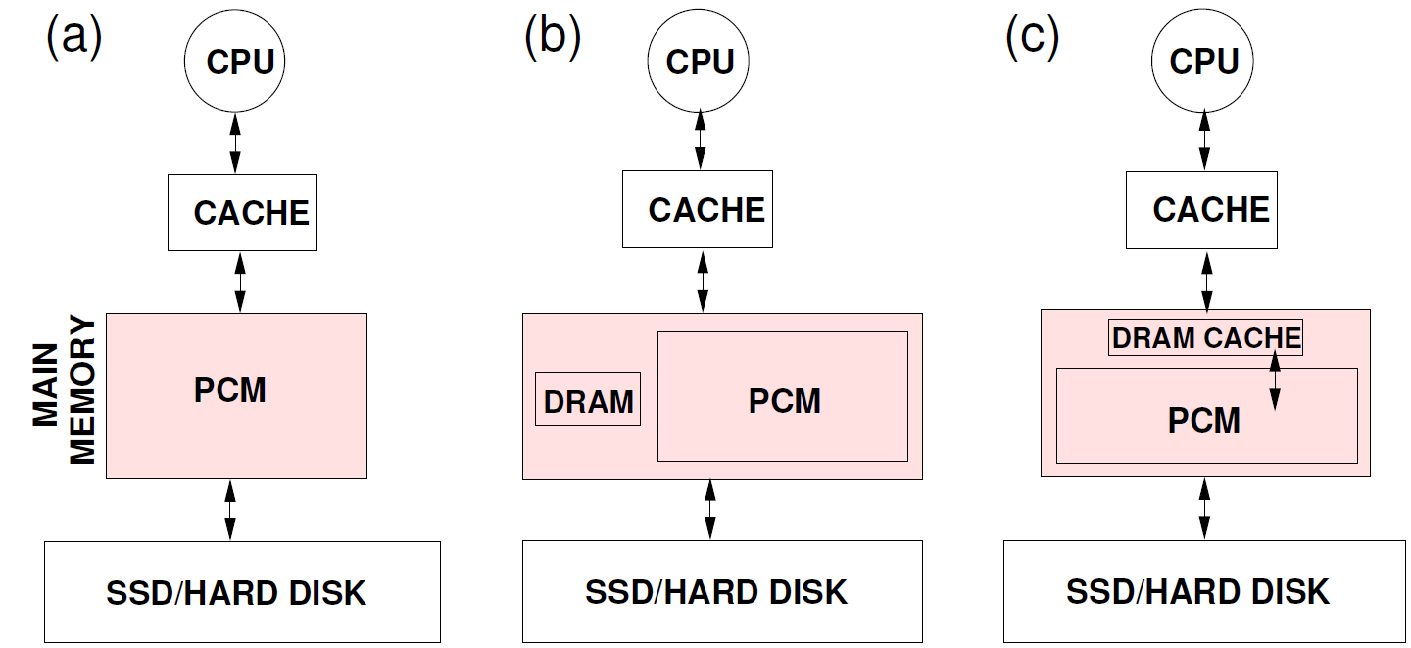 For algorithm analysis, we focus on PCM main memory, and view optional DRAM as another (transparent/explicit) cache
Rethinking Database Algorithms for Phase Change Memory
Shimin Chen, Phillip B. Gibbons, Suman Nath
8
Challenge: PCM Writes
Limited endurance
Wear out quickly for hot spots

High energy consumption
6-10X more energy than a read

High latency & low bandwidth
SET/RESET time > READ time
PCM chip has limited instantaneous electric current level, requires multiple rounds of writes

Write operation and hardware optimization
Rethinking Database Algorithms for Phase Change Memory
Shimin Chen, Phillip B. Gibbons, Suman Nath
9
PCM Write Operation
[Cho&Lee’09] [Lee et al. ’09] [Yang et al’07] [Zhou et al’09]
Baseline: several rounds of writes for a cache line
Which bits in which rounds are hard wired
Optimization: data comparison write
Goal: write only modified bits rather than entire cache line
Approach: read-compare-write 
Skipping rounds with no modified bits
Rounds highlighted w/ different colors
Cache line
0
0
1
1
0
0
1
1
1
1
0
0
0
0
1
1
0
0
1
1
1
1
0
0
0
0
0
0
0
0
0
0
0
1
1
1
PCM
0
0
1
1
0
0
1
1
1
1
0
0
1
1
1
1
0
0
1
1
1
1
0
0
1
1
1
1
1
1
0
0
0
Rethinking Database Algorithms for Phase Change Memory
Shimin Chen, Phillip B. Gibbons, Suman Nath
10
Outline
Phase Change Memory
PCM-Friendly Algorithm Design
B+-Tree Index
Hash Joins
Related Work
Conclusion
Rethinking Database Algorithms for Phase Change Memory
Shimin Chen, Phillip B. Gibbons, Suman Nath
11
Algorithm Design Goals
Algorithm design in main memory
Prior design goals:
Low computation complexity
Good CPU cache performance
Power efficiency (more recently) 

New goal: minimizing PCM writes
Improve endurance, save energy, reduce latency
Unlike flash, PCM word granularity
Rethinking Database Algorithms for Phase Change Memory
Shimin Chen, Phillip B. Gibbons, Suman Nath
12
PCM Metrics
Algorithm parameters:
      : cache misses (i.e. cache line fetches)
      : cache line write backs
      : words modified


We propose three analytical metrics
Total Wear  (for Endurance)
Energy
Total PCM Access Latency
PCM
Rethinking Database Algorithms for Phase Change Memory
Shimin Chen, Phillip B. Gibbons, Suman Nath
13
B+-Tree Index
Cache-friendly B+-Tree:
Node size: one or a few cache lines large
Problem: insertion/deletion in sorted nodes
Incurs many writes!
[Rao&Ross’00] [Chen et al’01] [Hankins et al. ’03]
keys
num
Insert/delete
5
2
4
7
8
9
pointers
Rethinking Database Algorithms for Phase Change Memory
Shimin Chen, Phillip B. Gibbons, Suman Nath
14
[Speaker Notes: Sorted nodes are good for binary search , low instruction overhead.]
Our Proposal: Unsorted Nodes
Unsorted node


Unsorted node with bitmap




Unsorted leaf nodes, but sorted non-leaf nodes
keys
num
5
8
2
9
4
7
pointers
keys
bitmap
1011
1010
8
2
9
4
7
pointers
Rethinking Database Algorithms for Phase Change Memory
Shimin Chen, Phillip B. Gibbons, Suman Nath
15
Simulation Platform
Cycle-accurate out-of-order X86-64 simulator: PTLSim
Extended the simulator with PCM support







Parameters based on computer architecture papers
Sensitivity analysis for the parameters
Details of Write Backs in Memory Controller
Data Comparison Writes
PTLSim
PCM
PCM
PCM
PCM
Rethinking Database Algorithms for Phase Change Memory
Shimin Chen, Phillip B. Gibbons, Suman Nath
16
Node size 8 cache lines; 50 million entries, 75% full; 
Three workloads:
   Inserting 500K random keys 
   deleting 500K random keys
   searching 500K random keys
B+-Tree Index
Total wear
Energy
Execution time
Unsorted leaf schemes achieve the best performance
 For insert intensive: unsorted-leaf
 For insert & delete intensive: unsorted-leaf with bitmap
Rethinking Database Algorithms for Phase Change Memory
Shimin Chen, Phillip B. Gibbons, Suman Nath
17
Simple Hash Join
Build hash table on smaller (build) relation
Probe hash table using larger (probe) relation




Problem: too many cache misses
Build + hash table >> CPU cache
Record size is small
Build Relation
Probe Relation
Hash Table
Rethinking Database Algorithms for Phase Change Memory
Shimin Chen, Phillip B. Gibbons, Suman Nath
18
Cache Partitioning
[Shatdal et al.’94] [Boncz et al.’99] [Chen et al. ’04]
Partition both tables into cache-sized partitions
Join each pair of partitions





Problem:  too many writes in partition phase!
Rethinking Database Algorithms for Phase Change Memory
Shimin Chen, Phillip B. Gibbons, Suman Nath
19
Our Proposal: Virtual Partitioning
Virtual partitioning:




Join a pair of virtual partitions:



Preserve good CPU cache performance while reducing writes
Compressed Record ID Lists
Build Relation
Probe Relation
Hash Table
Rethinking Database Algorithms for Phase Change Memory
Shimin Chen, Phillip B. Gibbons, Suman Nath
20
50MB joins 100MB; varying record size from 20B to 100B.
Hash Joins
Total wear
Energy
Execution time
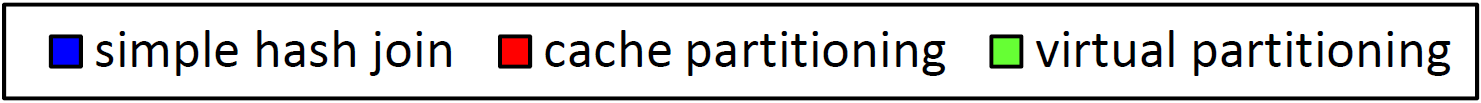 Virtual partitioning achieves the best performance
Interestingly, cache partitioning is the worst in many cases
Rethinking Database Algorithms for Phase Change Memory
Shimin Chen, Phillip B. Gibbons, Suman Nath
21
Related Work
PCM Architecture
Hardware design issues: endurance, write latency, error correction, etc.
Our focus: PCM friendly algorithm design 

Byte-Addressable NVM-Based File Systems
Battery-Backed DRAM
Main Memory Database Systems & Cache Friendly Algorithms
Not considering read/write asymmetry of PCM
Rethinking Database Algorithms for Phase Change Memory
Shimin Chen, Phillip B. Gibbons, Suman Nath
22
Conclusion
PCM is a promising non-volatile memory technology
Expected to replace DRAM to be future main memory
Algorithm design on PCM-based main memory
New goal: minimize PCM writes
Three analytical metrics
PCM-friendly B+-tree and hash joins
Experimental results show significant improvements
Rethinking Database Algorithms for Phase Change Memory
Shimin Chen, Phillip B. Gibbons, Suman Nath
23
Thank you!
shimin.chen@intel.com
Rethinking Database Algorithms for Phase Change Memory
Shimin Chen, Phillip B. Gibbons, Suman Nath
24